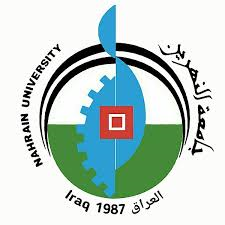 جامعة النهرين
كلية الحــــــــقوق
المحاضرة الثانية
تقسيمات الأشياء والأموال
م.د مريم عبد طارش
2023-2024
الأشياء و الأموال
96
أن لكل من الاصطلاحين ( الاشياء ) و ( الاموال ( مدلولاً خاصاً به ، لذلك يجب عدم الخلط بينهما ، و من المسلم به أن القانون لا يهتم بالاشياء الا باعتبارها محلاً للحقوق ، و ان الحقوق التي يُعنى بها القانون المدني هي الحقوق ذات القيمة المالية ، فهذه الحقوق هي الاموال ، أما الاشياء فهي محال هذه الحقوق قد فطن المشرع العراقي لها التمييز بين الاشياء و الاموال في المادة ( ٦٥ ) منه التي تقرر بأن ( كل شيء لا يخرج عن التعامل بطبيعته أو بحكم القانون يصح أن يكون محلاً للحقوق المالية ) ، كما عرف المال بأنه كل حق له قيمة مادية ( م ٦٥ مدني ) ، فمن خلال هذه النصوص يُفهم أن المشرع العراقي قد ميّز بين الاشياء و الاموال .
تقسيم الاشياء و الاموال :
ينبغي علينا قبل الخوض في تقسيمات الاشياء و الاموال ، معرفة أن الموجودات لكي تعتبر أشياء بالمعنى القانوني ألا تكون خارجة عن التعامل بحكم طبيعتها أو بحكم القانون و هو ما نصت عليه المادة ( ٦١ ) من القانون المدني العراقي التي تقرر بأن ( ۱ – كل شيء لا يخرج عن التعامل بطبيعته او بحكم القانون يصح ان يكون محلا للحقوق المالية .
۲ – و الاشياء التي تخرج عن التعامل بطبيعتها هي التي لا يستطيع احد ان يستأثر بحيازتها ، و الاشياء التي تخرج عن التعامل بحكم القانون هي التي لا يجيز القانون ان تكون محلا للحقوق المالية )
تقسيمات الاشياء والاموال
هنالك عدة تقسيمات للاشياء و الاموال ، و من أهم هذه التقسيمات هي :
۱ - العقارات و المنقولات
تقسم الاشياء من حيث ثباتها وحركتها الى عقارات و منقولات ، و العقار هو كل شيء له مستقر ثابت بحيث لا يمكن نقله او تحويله دون تلف فيشمل الارض و البناء و الغراس و الجسور و السدود والمناجم وغير ذلك من الاشياء العقارية ، أما المنقول فهو كل شيء يمكن نقله و تحويله دون تلف فيشمل النقود و العروض و الحيوانات و المكيلات و الموزونات و ذلك من الاشياء المنقولة ( م ٦٢ مدني ) .
نصت المادة ( ٣٢ ) من القانون المدني العراقي على ( يعتبر عقاراً بالتخصيص المنقول الذي يضعه مالكه في عقار مملوك له رصداً على خدمة هذا العقار أو استغلاله ) .
فالعقار بالتخصيص منقول بطبيعته لحقت به الصفة العقارية ضماناً لإستمرار استغلال العقار بطبيعته الذي رصد هذا المنقول لخدمته ، كالآلات والحيوانات التي يرصدها صاحبها لخدمة مزرعته أو وسائط النقل التي يخصصها صاحبها لنقل منتجات مصنعه .
تقسيمات الاشياء والاموال
و يشترط لإعتبار المنقول عقاراً بالتخصيص تحقق شرطين :
۱ – تخصيص منقول بطبيعته لخدمة عقار أو لإستغلاله
۲ – وحدة المالك ، أي أن يكون مالك العقار و المنقول المخصص لخدمة ذلك العقار واحداً ، و من ثم لا تعتبر المنقولات التي يملكها المستأجر و يضعها لخدمة العقار الذي قام بتأجيره عقاراً بالتخصيص .
أما عن زوال صفة العقار بالتخصيص ، فتزول بإنقطاع علاقة التخصيص التي تربط بين العقار و المنقول الذي رصد لخدمته أو استغلاله ، كما لو باع المالك المنقولات دون العقار أو العقار دون المنقولات أو كما لو نقلها من العقار لإستخدامها في اغراض أخرى ، و قد تفقد العقارات بالتخصيص صفتها العقارية بسبب خارج عن ارادة المالك كما لو انفصلت عن العقار بسبب انهياره .

المنقول بحسب المآل :
عقار بطبيعته يكون معداً ليصبح منقولاً بإرادة الطرفين المتعاقدين ، كما لو بيع بناء معد للهدم أو المحصولات و الثمار المعدة للجني . و يترتب على اعتبار العقار منقولاً بحسب المآل إخضاعه للقواعد التي تحكم المنقولات لا لتلك التي تحكم العقارات
أهمية تقسيم الأشياء الى عقارات و منقولات :
1-التسجيل في دائرة التسجيل العقاري ، إذ تخضع التصرفات القانونية الواردة على العقارات للتسجيل في الدائرة المذكورة على العكس من المنقولات
۲ - تعتبر حيازة المنقول بحسن نية سنداً لملكيته ، أما بالنسبة للعقارات فليس لحيازتها من الاثار القانونية ما لحيازة المنقولات إذ يُمكن التثبت من الحقوق التي ترد عليها بالرجوع الى سجلات الدوائر المختصة .
3– تتشدد الدول عادة في إباحة تملك الأجانب للعقارات ، في حين لا وجود لمثل هذه العقود بالنسبة للمنقولات
٤ - أن الدعاوى المتعلقة بالعقار تُنظر من قبل المحكمة التي تيق العقار في دائرتها ، أما المحكمة المختصة بنظر النزاع المنصب على المنقول فهي محكمة محل إقامة المدعى عليه
ه - أن الحجز على العقارات يتطلب نفقات أكبر و إجراءات أعقد مما يلزم لحجز المنقولات
6- الشفعة خاصة بالعقارات ، و لا يمكن تصور أخذها في المنقولات
۷ – الوقف ، يجيز فقهاء الشريعة الاسلامية وقف العقار ، بينما لا يجيز بعضهم وقف المنقول إلا إذا كان تابعاً للعقار
8-لا تتقرر حقوق الارتفاق إلا على العقار دون المنقول